Anticoagulants
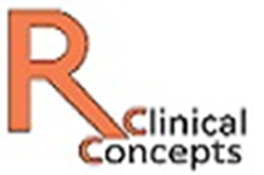 Anticoagulants
Did You Know?
That major bleeding occurs in about 6.5% of patients on anticoagulants..  

That’s 1 patient in 15 and commonly, GI Bleeding.

That 1% is fatal bleeding such as intracranial hemorrhage.
Anticoagulants
Did You Know?
Because of the narrow therapeutic window, anticoagulants such as warfarin and heparin frequently results in bleeding that can be life threating..
Anticoagulants
Did You Know?
They are sometimes referred to as blood thinners; they do not in fact thin the blood.

These drugs will not dissolve clots that already have formed. 

They permit the body's natural process, fibrinolysis, to work to break down previously formed clots.
Anticoagulants
Did You Know?

Coagulation will begin instantaneously once a blood vessel has been severed.
Anticoagulants
How are clots formed?
Anticoagulants- Platelets
When bleeding occurs, platelets releases thromboxane that activate the platelet and become “sticky”
These activated platelets begin adhering to the wall of the blood vessel at the site of bleeding
Anticoagulants
Fibrinogen is converted to Fibrin by Thrombin.
Fibrin strands stick to the exposed vessel wall, clumping together and forming a web-like complex of strands and red blood cells become caught up in the web, 
Causing a Clot
Anticoagulation classes
Antiplatelet
    Aspirin, Clopidogrel, ASA/dipyridamole 
Vitamin K antagonist
Coumadin, warfarin
Thrombin inhibitors
Heparin, LMWH, Pradaxa
Xa factor inhibitors
Xarelto, Eliquis, Arixtra, Savaysa
Signs and Symptoms of Bleeding
Red or brown urine
Black or bloody stool
Vomiting of blood or material that looks like coffee grounds
Bruising that develops without an injury
Severe headache or stomach pain
Joint pain, discomfort or swelling, especially after an injury
Signs and Symptoms of Bleeding
Dizziness or weakness
Bleeding from the gums 
Swelling or pain at an injection site
Diarrhea, vomiting or inability to eat for more than 24 hours
Fever
Anticoagulants
Anticoagulants are used for; 
Acute coronary syndromes, 
Deep-vein thrombosis (DVT), 
Pulmonary embolism (PE), 
Heart surgery. 
Atrial Fib
Patients with artificial heart valves.
Anticoagulants
Question
Who can tell me approximately when anticoagulants were first used to treat patients?
1 – 25 years ago
2 -  85 years ago
3 -  2,500 years ago
Anticoagulants
A cattle disease in the Midwest in the 1920s causing bleeding was traced to spoiled sweet clover the cattle was eating. 

This substance was extracted and identified as coumarin at the University of Wisconsin.

This led to the development of dicoumarol in 1941 and rat poison in 1954 – Coumadin, warfarin.
Anticoagulants
Coumadin, warfarin
Anticoagulants
DID YOU KNOW?

There are 803 known Drug interactions with Coumadin, warfarin

Of that number, 208 are considered MAJOR!
Anticoagulants - Coumadin
Warfarin, the only drug listed in this category.
It is an oral anticoagulant that inhibits Vitamin K 
Vitamin K is an activator of coagulating factors II, VII, IX and X.
Regular blood monitoring (international normalized ratio-INR) is done to check for effectiveness and safety.
Key interactions in the older patient involve Coumadin, warfarin
INCREASE the EFFECT of Warfarin - Bleeding

Warfarin with NSAIDS 
Warfarin and Sulfa Drugs
Warfarin and Macrolides
Warfarin and Quinolones
Warfarin and Amiodarone
Warfarin and Vitamin E
Key interactions in the older patient involve Coumadin, warfarin
DECREASE the effect of Coumadin, warfarin
Anticonvulsants
Carbamazepine – Tegretol
Phenytoin – Dilantin (+/-)
Phenobarbital
Warfarin interactions in Older Patients
Typical Food interactions with Warfarin, Raw and Boiled Green Vegetables with HIGH Vitamin K Levels
	Kale					Brussel Sprouts
	Spinach				Broccoli
	Turnip greens			Romaine Lettuce
	Parsley				Chard
	Mustard greens			Green Tea
	Avocado				Grapefruit*
			*(decreases ability to metabolize Coumadin)
Reversing an Anticoagulant
HASHTI
Hold the dose
Antidote
Support treatment (fluids)
Hemostatic measures (surgical)
Transfusion
Investigate (source)
Reversing Coumadin
1 - Vitamin K
	Takes 4-24 hours for results
2 - Fresh Frozen Plasma
	Fluid overload & transfusion related acute lung injury
3 - Prothrombin Complex Concentrate
	Extremely rapid – 30min
Dosing Adjustments in a NON-Bleeding Patient
Anticoagulants
Thrombin Inhibitors
Anticoagulants
In 1916, a pharmacologist at Johns Hopkins discovers HEPARIN 

Heparin from the Greek word HEPAR meaning liver.

The liver produces Fibrinogen and Prothrombin.
Anticoagulants
Heparin was delayed until 1930 until a water soluble preparation was developed.

Later heparin was chemically altered by fractionation.

Leading to low-molecular-weight heparins such as enoxaparin, “LOVENOX”
Anticoagulants - Heparins
Heparin is an injectable anticoagulant that inhibits thrombin and factor Xa, factors necessary in the final stages of blood clotting cascade.
There are two types of heparins: 
	high molecular weight heparins 
High molecular weight heparins require blood monitoring to check the activated partial thromboplastin time – aPTT to measure the "intrinsic pathway” .
	low molecular weight heparins. (Lovenox) 
Low molecular weight heparins give a better anticoagulant response and do not need routine blood monitoring and for the most part is replacing Heparin therapy.
Anticoagulants
Anticoagulants
Thrombin Inhibitors
Heparin Sodium (heparin)
Heparin Lock Flush (heparin flush)
Lovenox (enoxaparin)
Fragmin (dalteparin)
Innohep (tinaparin)
Pradaxa (dibigatran)
Reversing Thrombin inhibitors
Heparin
	Short half-life, lasts up to 3 hours, Protamine reverses heparin, 	1mg/100U heparin Adm in the last 4 hrs. CAUTION, 	0.2% show 	anaphylaxis, with a 30% mortality rate. 
Lovenox
	1mg protamine for every 1 mg enoxaparin if <8Hr.
Pradaxa	
	Adm Praxbind, Approved by FDA IN 2015, works in minutes with 	almost an immediate response.
Anticoagulants
Xa Factor Inhibitors
Anticoagulants
Factor Xa is an attractive target for the design of new oral anticoagulants because of the unique role factor Xa plays in the coagulation cascade as a connection between the extrinsic and intrinsic pathways
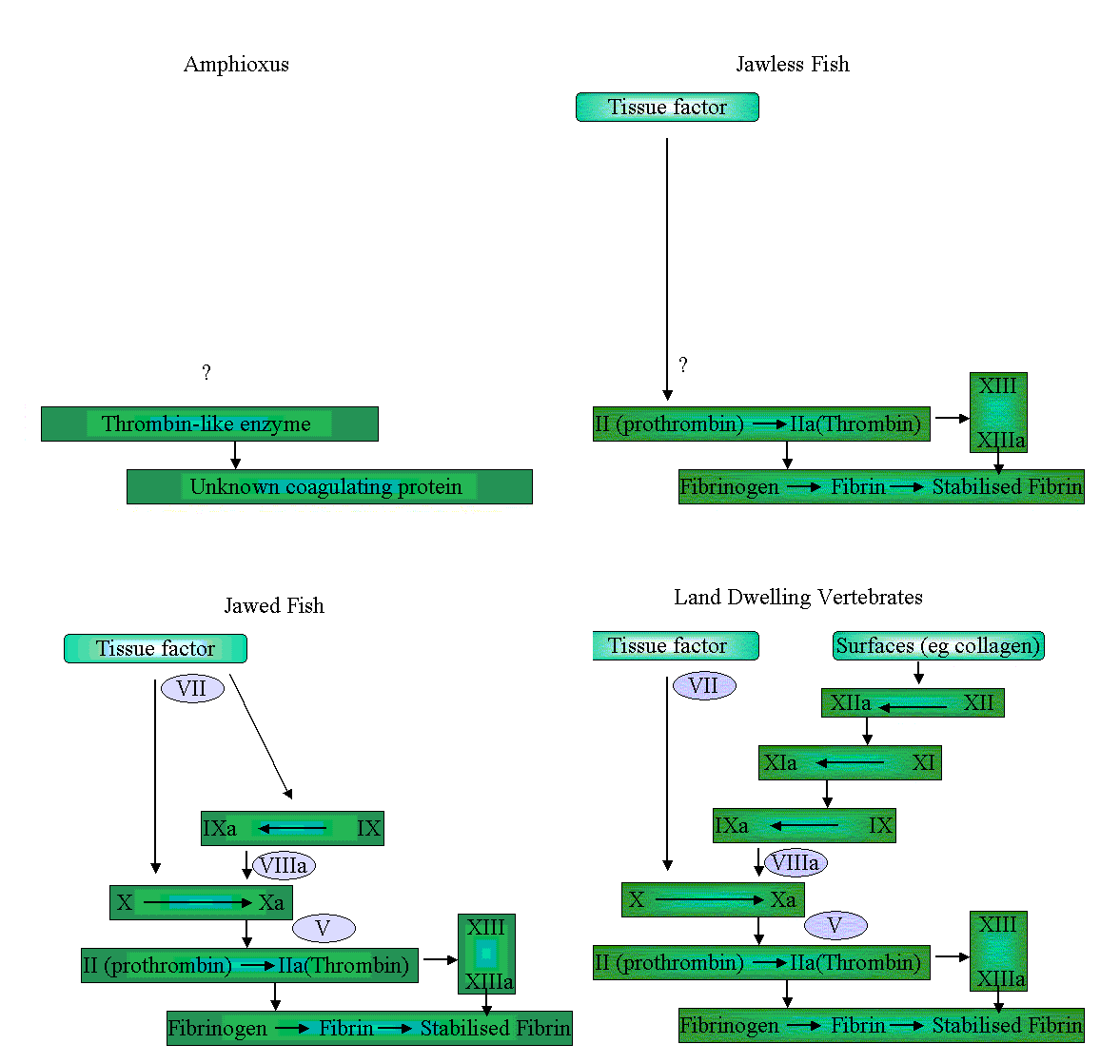 Anticoagulants
Factor Xa Inhibitors
Arixtra (fondaparinux)
Xarelto (rivaroxaban)
Eliquis (apixaban)
Savaysa (edoxaban)
Factor Xa Inhibitors
It's less of a risk with the new medications. And since they wear off faster than warfarin, bleeding problems may not be as serious when they happen.
No real reversing agents yet, but have a short half-life . 
You don't need as many routine blood tests. 
No Vitamin K issues and vegetables
Minimal dose adjustments
Here are some drugs that don't mix well, but not nearly as many as with warfarin.
Factor Xa Inhibitors
Medications to watch with Xa factor Inhibitors
Amiodarone – CrCl <80, Increase effect
Azithromycin – CrCl <80, Increased Effect 
Coreg – CrCl <80, Increased Effect
Cipro – CrCl <80, Increased Effect
Dilantin & Pb – Decreased Effect
Diltiazem – CrCl < 80. Increased effect
NSAIDS – Increased Effect
SSRIs and SNRI – Increased Effect
Tegretol – Decreased Effect
Trazodone – Increased effect
Factor Xa Inhibitors
When not to switch to a Xa factor inhibitor?
Epidural/Spinal Hematoma Risk

Stay on warfarin if you have kidney failure or if you have mechanical heart valves

Monitor for CrCl <80
Reversing Factor Xa Inhibitors
Arixtra, Xarelto, Eliquis, Savaysa
	
	FEIBATM (aPCC): clotting factors II, IX, and X and 	activated factor VII
	Kcentra (PCC) clotting factors II, VII, IX and X 
	Andexanet Alfa reverses Eliquis and Xarelto within 	3-5 minutes. In Phase III Trials now….
Factor Xa Inhibitors
QUESTION?
Should we change the patients on Coumadin, warfarin to the new Xa Factor inhibitors?

If the patient is on warfarin, they are stable, and don't have bleeding problems, and labs are not an issue there's generally not a compelling reason to switch."
Thank You